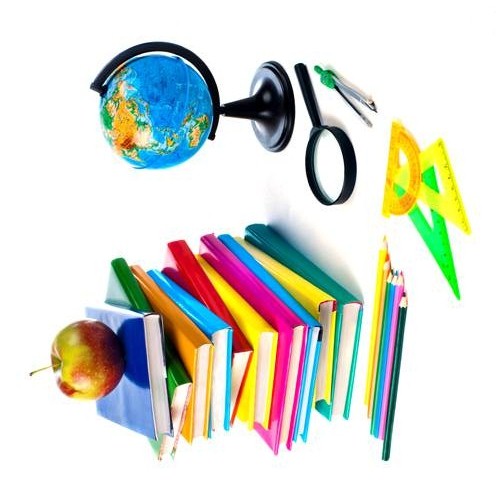 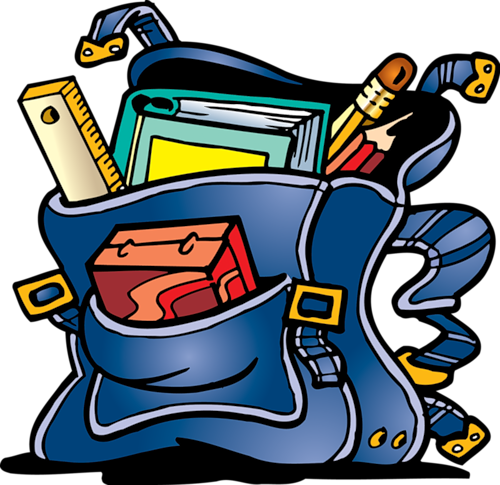 ШКОЛЬНЫЕ ПРИНАДЛЕЖНОСТИ
Презентацию выполнила 
учитель – логопед МБДОУ д/с №31 «Полянка» г. Владимира
Мишук Оксана Владимировна
oksana24_08@inbox.ru
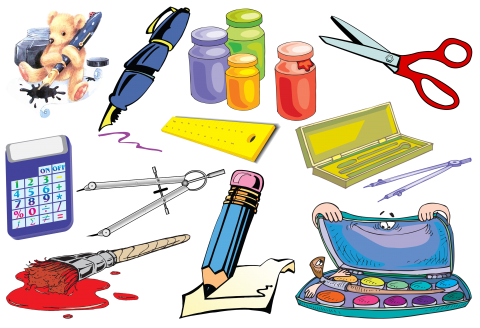 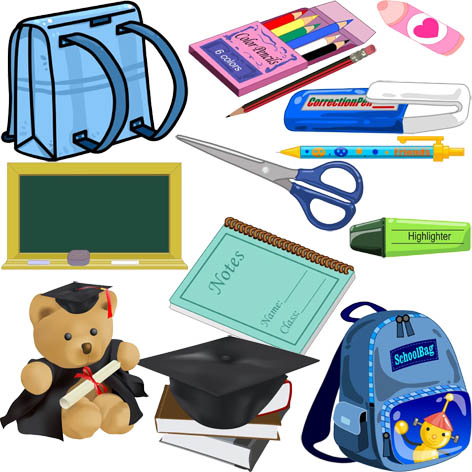 ШКОЛЬНЫЕ ПРИНАДЛЕЖНОСТИ
ЗАГАДКИ:
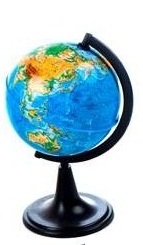 На ноге стоит одной                                       Линию прямую,  ну – ка,
Крутит – вертит головой                             Сам нарисовать, сумей – ка!
Нам показывает страны,                              Это сложная наука!
Реки, горы, океаны.                                         Пригодится здесь…    



Черный Ивашка –                                             Нарисует он картину
Деревянная рубашка,                                     И раскрасит Буратино
Где носом поведет                                           Он напишет объявление
Там заметку кладет.                                        И открытку – поздравление
                                                                                 Рисовать плакаты мастер
                                                                                  Яркий, тоненький…
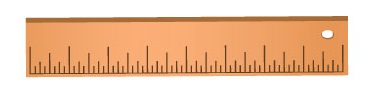 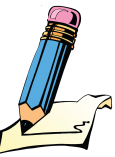 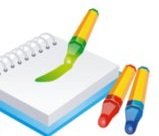 Собери школьные принадлежности в рюкзак
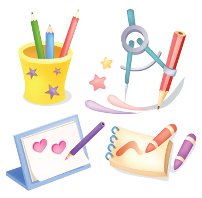 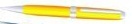 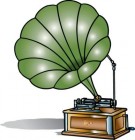 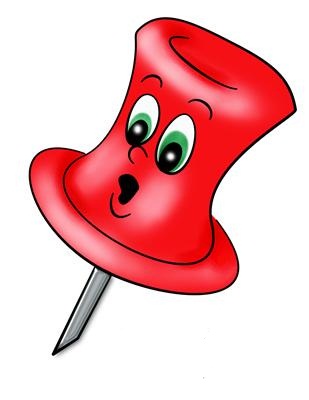 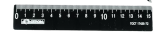 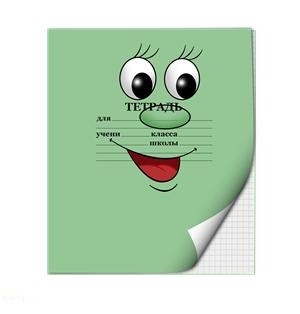 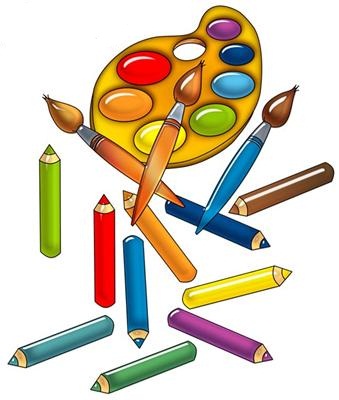 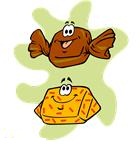 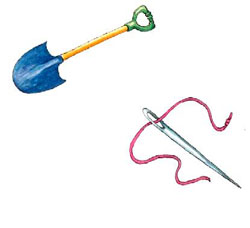 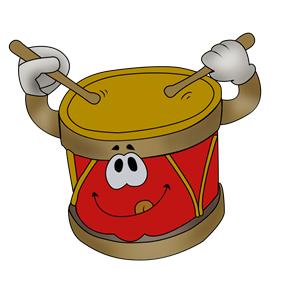 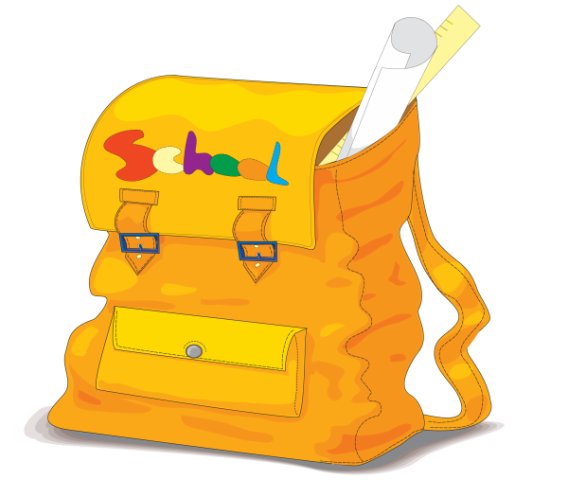 Игра «Подбери слова - действия»
нужен для того, чтобы … 

           нужен для того, чтобы…     

           нужна для того, чтобы…

                 нужна для того, чтобы…
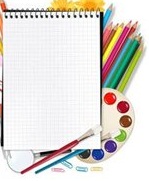 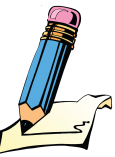 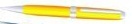 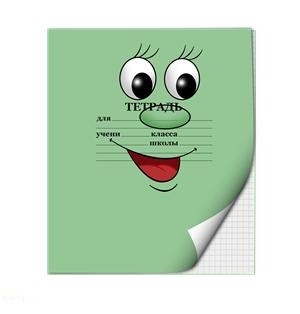 Игра «Из чего какой?»
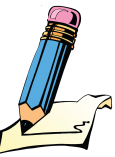 Карандаш из дерева (какой?) – деревянный

Ножницы из металла (какие?)-                      
    
Портфель из кожи (какой?)-       
                        
Линейка из пластмассы (какая?)-     
                 
Ластик из резины (какой? )-
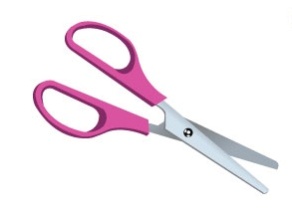 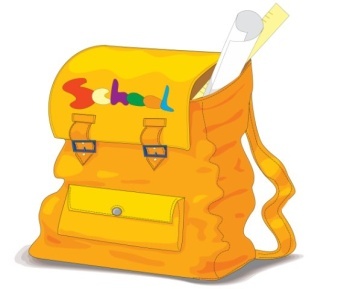 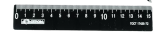 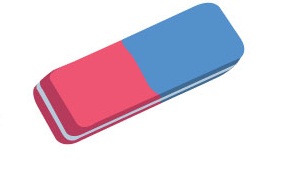 Какие предметы нужны школьнице?
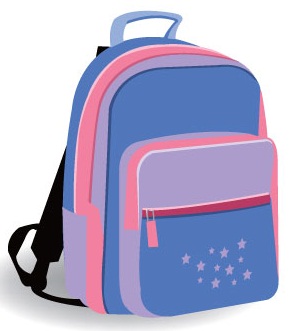 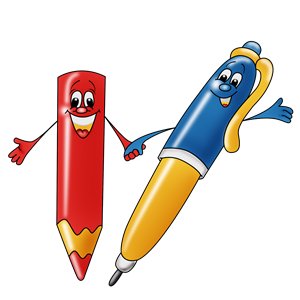 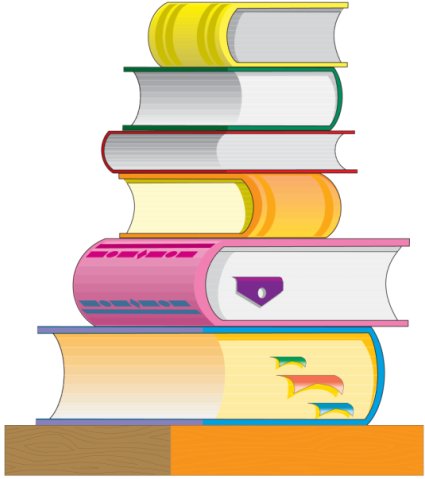 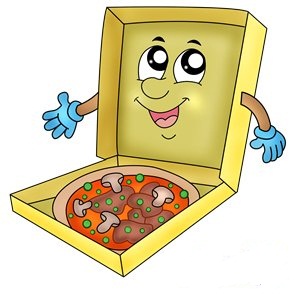 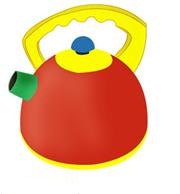 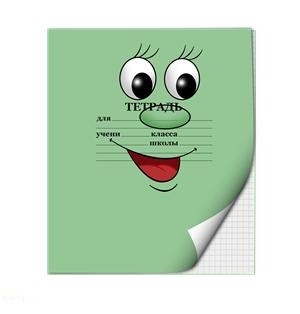 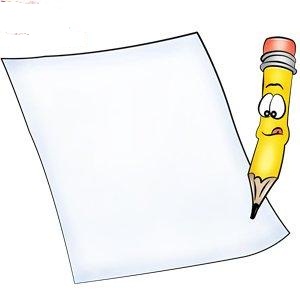 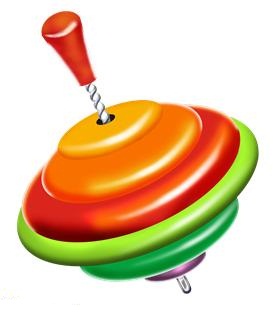 Какие предметы нужны учителю?
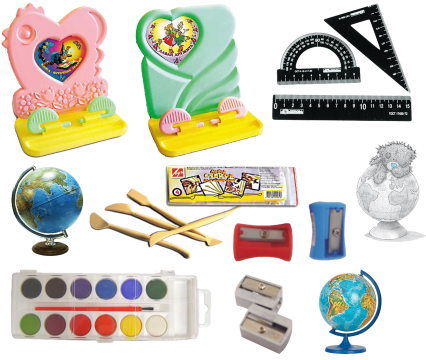 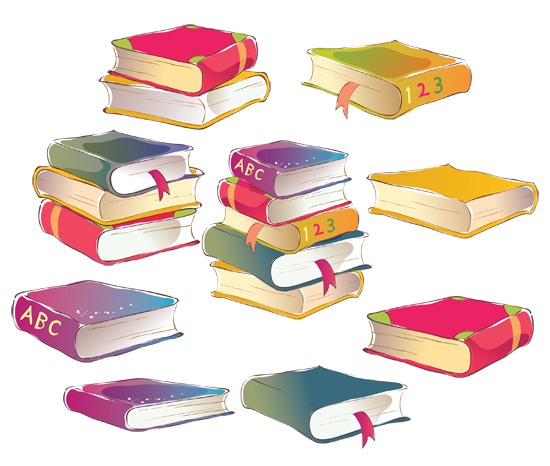 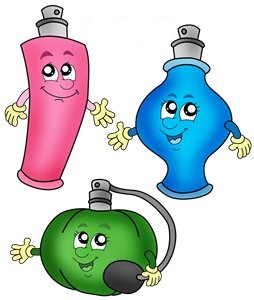 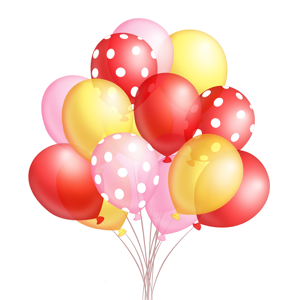 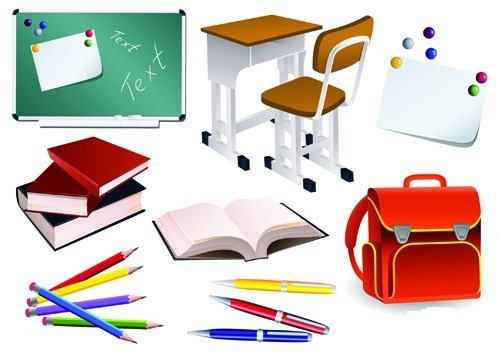 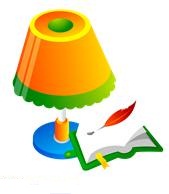 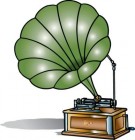 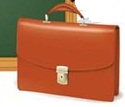 Используемые источники:При создании презентации использовались картинки из открытых источников интернета
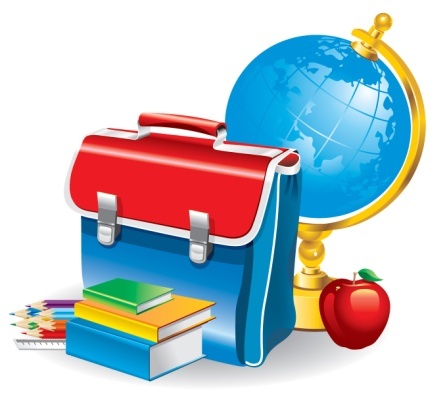 СПАСИБО!